Тоқсандық 
жиынтық бағалау
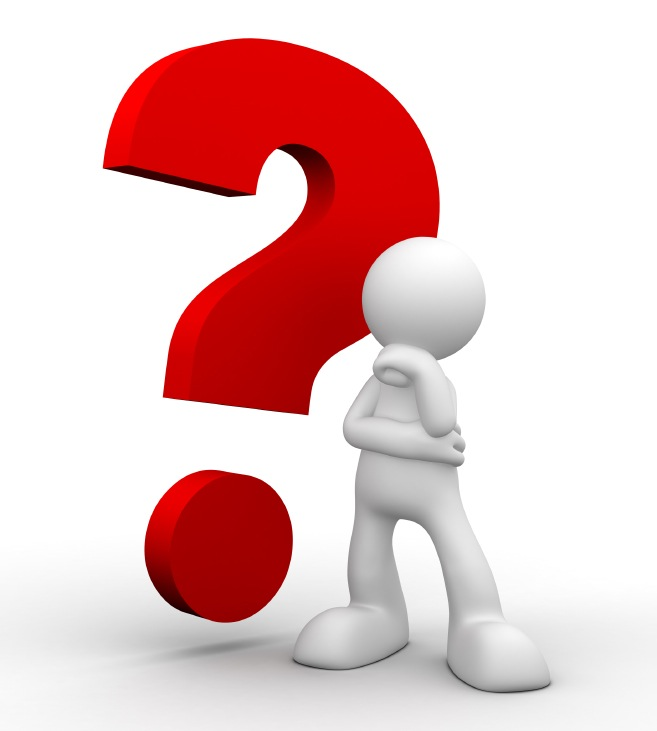 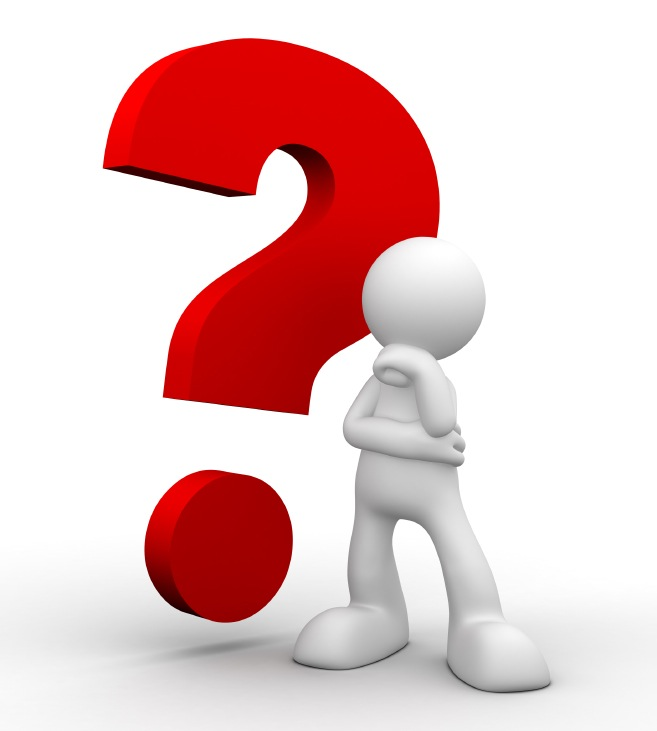 Тоқсандық жиынтық бағалауды ұйымдастыру мен өткізудің негізгі тәсілдерін түсіну
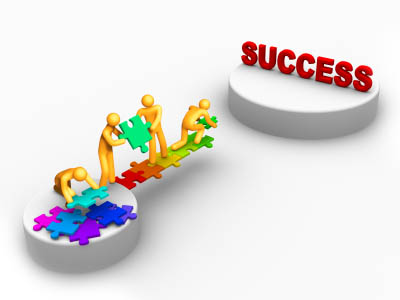 Тоқсандық жиынтық бағалау
Тоқсандық жиынтық бағалау тоқсан аяғында өткізіліп, балл және баға қою арқылы оқушының білімі, дағдысы, түсінуі туралы дәлелдемелерін көрсетеді. 
Тоқсандық жиынтық бағалау түрлі бақылау және тексеру жұмыстарын ұйымдастыру арқылы өткізіледі. 
Тоқсандық жиынтық жұмысты құрастыруда оның білу мен түсінуді, қолдану дағдыларымен ғана шектелмей, оқушының жоғарғы деңгейдегі ойлау қабілетін: анализ, синтез және баға беруін анықтауға мүмкіндік беретін тапсырмаларды қамтуы маңызды екендігін ескерген жөн.  
Тоқсандық жиынтық бағалауға арналған тапсырмалар үлгілері әдістемелік нұсқаулықтарда беріледі. 
Дегенмен әр мектеп жиынтық бағалау тапсырмаларын өз еркімен дайындай алады. Мұғалімге көмек ретінде жиынтық бағалаудың тапсырмалары жинақталған базасы да қолданылуы мүмкін. 
Оқу жылының басында мектептегі әдістемелік бірлестікте оқу жылына арналып жасалған бағалау жоспары әзірленеді.
ТОҚСАНДЫҚ ЖИЫНТЫҚ БАҒАЛАУ
Сіз мұғалімсіз. Сізге мектеп басшысы әріптесіңіздің орнына тоқсандық жиынтық бағалау өткізуге тапсырмалар құрастыруды өтінді. 

Тапсырма құрастыру үшін Сізге қандай ақпараттар керек?
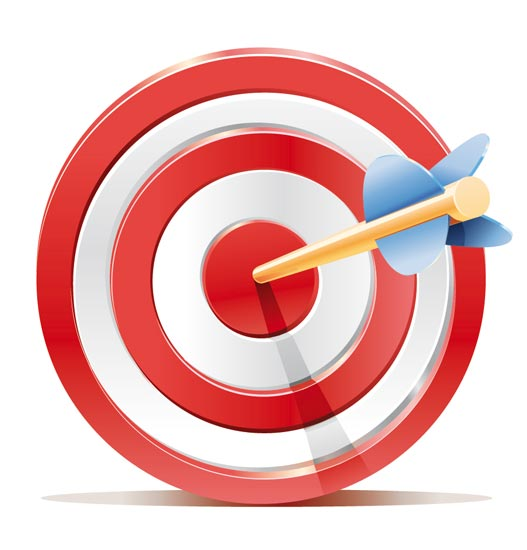 ТОҚСАНДЫҚ ЖИЫНТЫҚ БАҒАЛАУ
Тапсырмалар кімдерге арналған? 
Тапсырмаларды орындауға қанша уақыт беріледі? 
Тоқсандық жиынтық бағалау қалай өткізіледі? 
Тоқсандық жиынтық бағалау тапсырмаларының мазмұны қандай? 
Қандай тапсырмалар түрлері қолданылады? 
Тапсырмалар немесе сұрақ қажет? 
Сақтар үшін балдар қалай есептеледі? 
Неше тапсырма құрастыру керек?
ТОҚСАНДЫҚ ЖИЫНТЫҚ БАҒАЛАУ
Тапсырманы құрастырушы:  
оқу бағдарламасындағы оқу мақсаттарына шолу жасайды;  
тест спецификациясына сәйкес тапсырмалар түрлерін анықтайды және құрастырады; 
құрастырылған тапсырмалар мен балл қою кестелерін ПӨО мен ҰБА-на сараптамаға жібереді;
Сараптамадан кейін тапсырмалар мен балл қою кестелерін толықтырады және ПӨО жібереді.
ТОҚСАНДЫҚ ЖИЫНТЫҚ БАҒАЛАУ
Тоқсан бойынша жиынтық бағалау спецификациясы (ЖБС)- жиынтық бағалаудың мазмұны мен форматын көрсететін құжат. 
Тест спецификация тапсырмаларды бағалаудың мазмұны мен форматынан, сондай-ақ, тапсырмалардың негізгі мазмұнының сипаттамасынан тұрады. 
.
Оқу бағдарламасы
Пән
[Speaker Notes: 4 по одному предмету прописать требования что тс составляется на начало учебного года и указать процесс. Вставить табличку навыков по четвертям. См. руководство.]
ТОҚСАНДЫҚ ЖИЫНТЫҚ БАҒАЛАУДЫҢ СПЕЦИФИКАЦИЯСЫНЫҢ ҚҰРЫЛЫМЫ
Әр тоқсандық жиынтық бағалау тапсырмалары тест  спецификациясына сәйкес құрастырылады. Спецификация ЖБ негізгі мазмұнын көрсетеді және тапсырма құрастырудың негізі болып табылады
Әр пән және сынып бойынша тест спецификация келесі ақпараттардан тұрады:

Тоқсандық жиынтық бағалаудың мақсаты
Ойлау деңгейлеріне шолу
Тапсырмалардың құрылымы
Тапсырма мазмұнын анықтау және технологиялық матрица құру
1-тоқсанның жиынтық бағалауына шолу
Тапсырмаларды орындаудың ұзақтығы 
Әр жұмысқа қойылатын балл саны
Оқу бағдарламасының бөлімдері бойынша балдарды бөлу
Балдарды сұрақтардың түрлеріне қарай бөлу
Тапсырмалар  үлгілері
Балл қою кестелерінің үлгілері 
Тоқсандық жиынтық бағалауды өткізу ережесі
Балл қою және модерация.
                                      ТС_Математика_2cынып
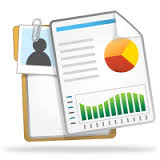 ТОҚСАНДЫҚ ЖИЫНТЫҚ БАҒАЛАУДЫ ӨТКІЗУ
Тоқсандық бағалау жұмыстарын  және балдарды қою кестесін әзірлеу бір параллельдегі барлық сыныптар үшін  біркелкі Тест спецификациясы негізінде жүзеге асырылады.  
Тоқсандық жиынтық жұмыстар  әр түрлі болуы мүмкін (тест, сынақтар, бақылау жұмысы және т.б.).
Тоқсандық жиынтық бағалауды өткізу кестесі мектеп директорының бұйрығымен бекітіліп, тоқсан басында  ата-аналар мен оқушылардың назарына жеткізіледі. 
Тоқсандық жиынтық жұмыс бір параллель үшін бірдей жағдайда өткізіледі. 
Тоқсандық  жиынтық бағалауды қайтадан орындауға (көшіруге) болмайды.  
Егер оқушы тоқсандық жиынтық бағалауға белгілі бір себептермен қатыса алмаған жағдайда (ауырып қалуы, конференцияға, олимпиадаға және басқа да ғылыми жарыстарға қатысқан жағдайда), пән бойынша орындай алмаған тоқсандық жиынтық жұмысын мектепке келгеннен кейінгі екі апта ішінде орындауы тиіс; бұл жағдайда тоқсандық  жиынтық бағалау жұмысының қосымша нұсқасы қолданылады.
Венн диаграммасы. 
Бөлім/ортақ тақырып бойынша жиынтық бағалау және  тоқсандық жиынтық бағалау арасындағы ұқсастық пен айырмашылықты талдау.
Типтік жоспарға сәйкес жиынтық бағалау өткізу саны, 7 сынып
[Speaker Notes: Текст, выделенный красным шрифтом – рекомендованы изменения в долгосрочном плане, которые обсуждаются ЦОП-ом]
Ұзақ мерзімді жоспарға сәйкес бөлім бойынша жиынтық бағалау   МАТЕМАТИКА,  7 сынып
11
Оқу мақсаттары мен бағалау критерийлерінің сәйкестігі
[Speaker Notes: изменить]
Математика пәнінен бөлім бойынша жиынтық бағалау үлгісі
13
1 тоқсан бойнша жиынтық бағалау (үзінді)
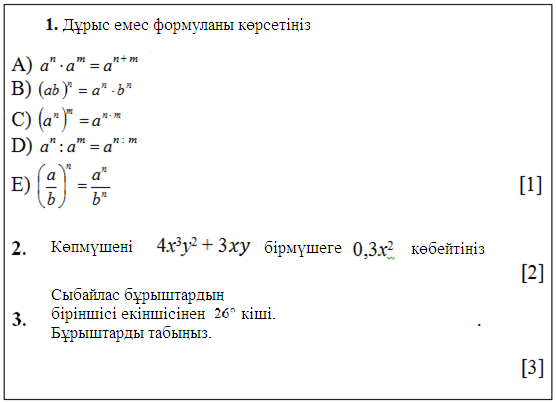 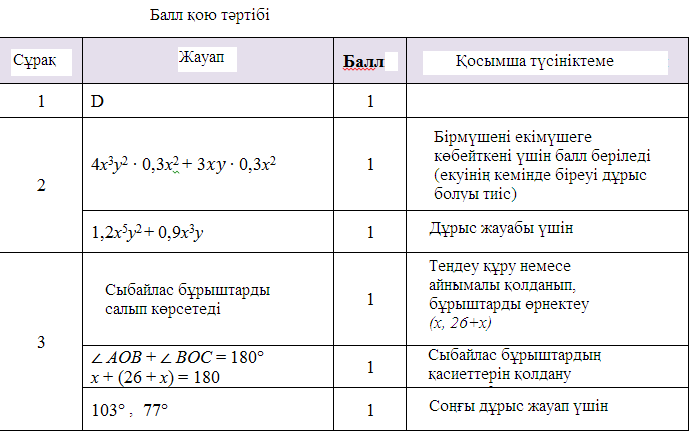 Жиынтық бағалау үдерісі
Бөлім/Ортақ тақырып бойынша
Тоқсан бойынша
Бөлім бойынша оқу мақсаттарын қамтиды;
Жаратылыстану және тілдік пәндерден бөлімдер бойынша, әлеуметтік-гуманитарлық пәндерден ортақ тақырып бойынша ұйымдастырылады ;
5-20 минут уақыт беріледі;
Ойлау деңгейлері мен бағалау критерийлеріне сәйкес жүргізіледі;
Балл дескрипторларға сәйкес қойылады;
Оқу жетістіктерінің деңгейлері бойынша (төмен, орта, жоғары) кері байланыс беріледі;
Тоқсандық бағаға әсер етеді (50%);
Тоқсандағы барлық бөлімдердегі оқу мақсаттарын қамтиды;
Жаратылыстану және тілдік пәндерден бөлімдер бойынша, әлеуметтік-гуманитарлық пәндерден ортақ тақырып бойынша ұйымдастырылады ;
Сабаққа берілген уақытта орындалады;
Жиынтық бағалау спецификациясына сәйкес өтеді
Нәтижесі балл қою ережесіне сәйкес қойылады;
Тоқсандық бағаға әсер етеді (50%)
Бағалау жүйелеріндегі айырмашылықтар
[Speaker Notes: Малыгин, А.А. (2013). Оценивание результатов обучения. http://main.isuct.ru/files/edu/umu/%20Оценивание%20результатов%20обучения.pdf
Guskey T.R. Closing achievement gaps: revisiting Benjamin S.Bloom’s “Learning for mastery” // Journal of advanced academics. Vol.19, 2007. pp.8-31
Серебрякова Л.А. Контрольно-оценочная деятельность в образовательном процессе (проектирование и совершенствование). http://900igr.net/prezentatsii/pedagogika/Kontrolno-otsenochnaja-dejatelnost-v-shkole/001-Kontrolno-otsenochnaja-dejatelnost-v-obrazovatelnom-protsesse.html]
Бағалау жүйесінде білім алушылардың жеке траекториясының үлгісі
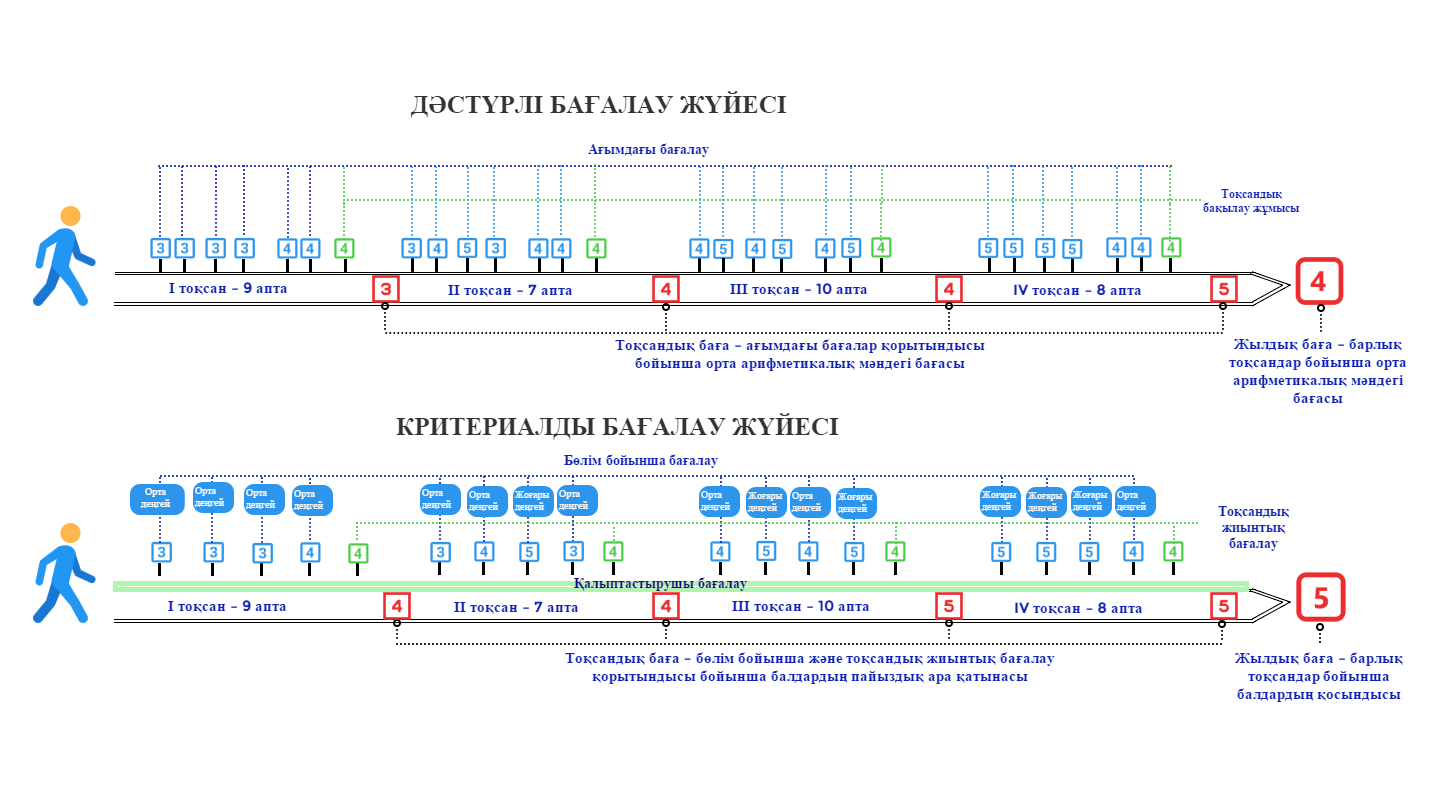 [Speaker Notes: Дәстүрлі бағалау жүйесі
Ағымдағы бағалау
Тоқсандық бақылау жұмысы
І тоқсан – 9 апта ІІ тоқсан – 7 апта  ІІІ тоқсан – 10 апта   IV тоқсан – 8 апта
Тоқсандық баға – ағымдағы бағалар қорытындысы бойынша орта арифметикалық мәндегі бағасы
Жылдық баға – барлық тоқсандар бойынша орта арифметикалық мәндегі бағасы
Критериалды бағалау жүйесі
Бөлім бойынша бағалау
Орта деңгей жоғары деңгей
Тоқсандық жиынтық бағалау
Қалыптастырушы бағалау
І тоқсан – 9 апта ІІ тоқсан – 7 апта  ІІІ тоқсан – 10 апта   IV тоқсан – 8 апта
Тоқсандық баға – бөлім бойынша және тоқсандық жиынтық бағалау қорытындысы бойынша балдардың пайыздық ара қатынасы
Жылдық баға – барлық тоқсандар бойынша балдардың орта арифметикалық мәні]
Рефлексия «Допты қағып ал»Барлық тыңдаушылар теңдей екі қатарға бөлінеді.  Бірінші қатар қарсы беттегі бір адамды таңдап, оған  бүгінгі тақырып бойынша қарастырылған негізгі бір ұғымды айтып немесе сұрақ қойып, допты лақтырады. Допты қағып алған тыңдаушы сол ұғымды толық сипаттап немесе сұраққа жауап беріп, келесі ұғымды дауыстап, допты қарсы бетке лақтырады. Ойын  бірнеше минут бойына осылай жалғасады. Нәтижесінде тыңдаушылар өтілген материалды қайталайды.
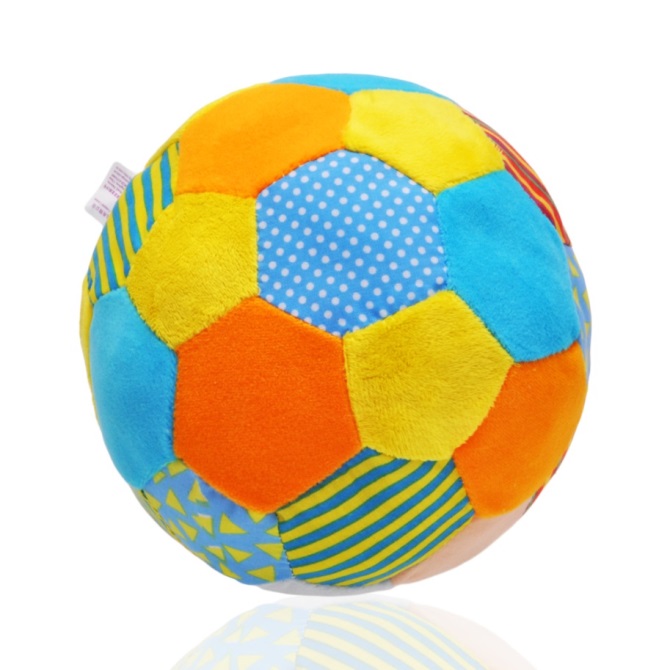 [Speaker Notes: Модератор делает выводы по окончанию сессий.]
Бастауыш білім берудің типтік оқу жоспарына сәйкес бағалау рәсімдерінің саны, 2-сынып
[Speaker Notes: Текст, выделенный красным шрифтом – рекомендованы изменения в долгосрочном плане, которые обсуждаются ЦОП-ом]
1-тоқсан ішіндегі жиынтық бағалау рәсімі
Бағалау үдерісі ( «Математика» пәні, 2-сынып)
Ұзақ мерзімді жоспар. ЖАРАТЫЛЫСТАНУ, 2-сынып
Ұзақ мерзімді жоспар. ЖАРАТЫЛЫСТАНУ, 2-сынып
Қорытынды бағалау үдерісі
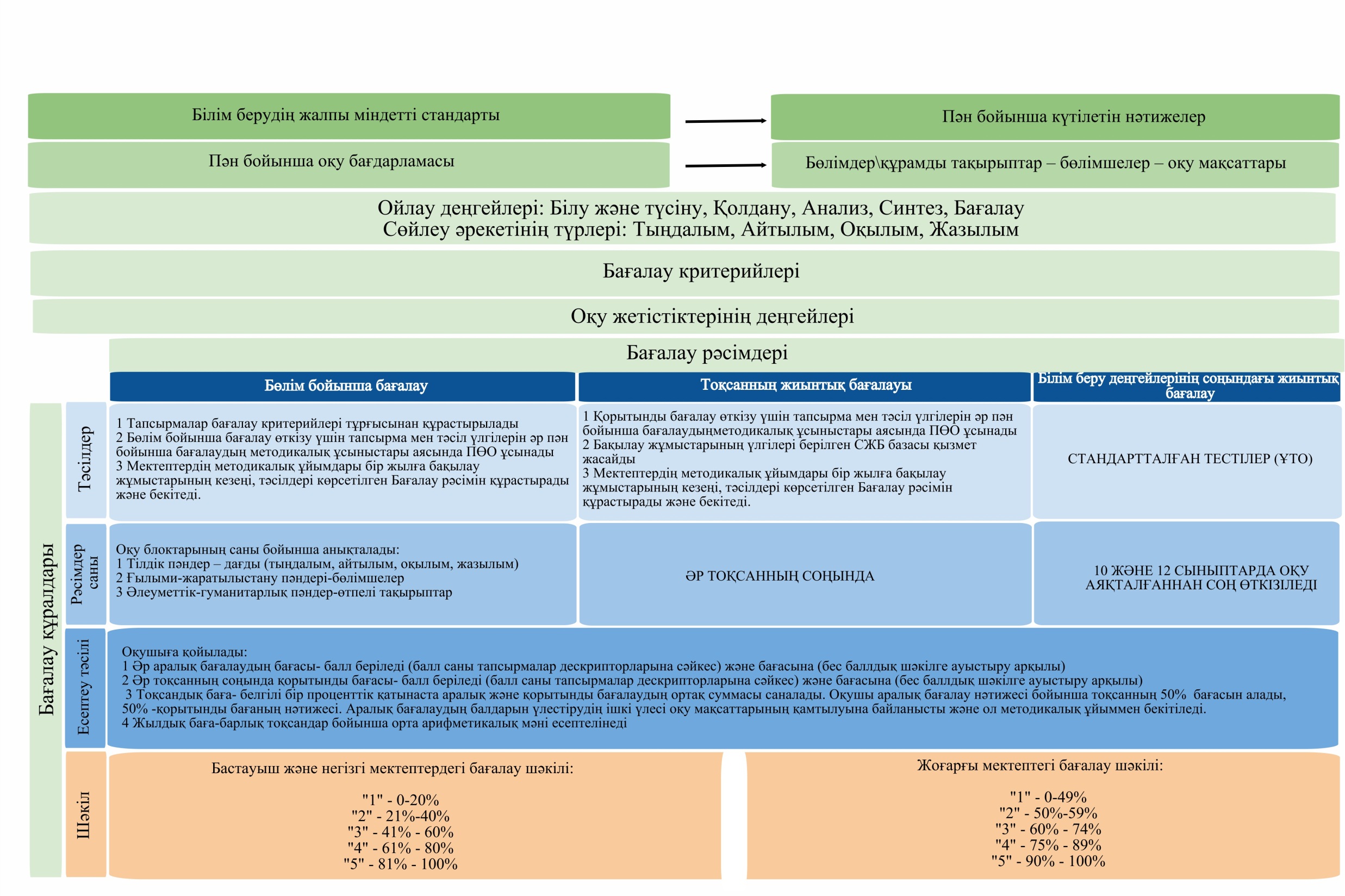 [Speaker Notes: Білім берудің жалпы міндетті стандарты/ пән бойынша күтілетін нәтижелерПән бойынша оқу бағдарламасы/Бөлімдер/өтпелі тақырыптар-Бөлімшелер-оқу мақсаттарыОқу әрекетінің нәтижелеріБағалау критерийлері:Білі және түсіну/қолдану/анализ/синтез/бағалауБағалау рәсімдеріаралық бағалау/тоқсанның жиынтық бағалауы/білім беру деңгейлерінің соңындағы жиынтық бағалауБағалау құралдары/шәкіл/есептеу тәсілі/бағалау рәсімдері/ тәсілдер1 Тапсырмалар бағалау критерийлері тұрғысынан құрастырылады2 Аралық бағалау өткізу үшін тапсырма мен тәсіл үлгілерін әр пән бойынша бағалаудың методикалық ұсыныстары аясында ПӨО ұсынады3 Мектептердің методикалық ұйымдары бір жылға бақылау жұмыстарының кезеңі, тәсілдері көрсетілген Бағалау рәсімін құрастырады және бекітеді. Оқу блоктарының саны бойынша анықталады:1 Тілдік пәндер – дағды (тыңдалым, айтылым, оқылым, жазылым)2 ғылыми-жаратылыстану пәндері-бөлімшелер;3 Әлеуметтік-гуманитарлық пәндер-өтпелі тақырыптарОқушыға қойылады:1 Әр аралық бағалаудың бағасы- балл беріледі (балл саны тапсырмалар дескрипторларына сәйкес) және бағасына (бес баллдық шәкілге ауыстыру арқылы)2 Әр тоқсанның соңында қорытынды бағасы- балл беріледі (балл саны тапсырмалар дескрипторларына сәйкес) және бағасына (бес баллдық шәкілге ауыстыру арқылы)3 Тоқсандық баға- белгілі бір проценттік қатынаста аралық және қорытынды бағалаудың ортақ суммасы саналады. Оқушы аралық бағалау нәтижесі бойынша тоқсанның 50%  бағасын алады, 50% -қорытынды бағаның нәтижесі. Аралық бағалаудың балдарын үлестірудің ішкі үлесі оқу мақсаттарының қамтылуына байланысты және ол методикалық ұйыммен бекітіледі.4 Жылдық баға-барлық тоқсандар бойынша орта арифметикалық мәні есептелінеді 1 Қорытынды бағалау өткізу үшін тапсырма мен тәсіл үлгілерін әр пән бойынша бағалаудыңметодикалық ұсыныстары аясында ПӨО ұсынады2 Бақылау жұмыстарының үлгілері берілген СЖБ базасы қызмет жасайды3 Мектептердің методикалық ұйымдары бір жылға бақылау жұмыстарының кезеңі, тәсілдері көрсетілген Бағалау рәсімін құрастырады және бекітеді. Әр тоқсанның соңындаСтандартталған тестілер (ҰТО)10 және 12 сыныптарда оқу аяқталған соң өткізіледі.Бастауыш және негізгі мектептердегі бағалау шәкілі:  Жоғарғы мектептегі бағалау шәкілі:]